Improvement and assurance framework for local government
Revised draft
November 2023
www.local.gov.uk
Background
Local authorities are responsible for their own performance and improvement.  This is recognised in the ‘sector-led improvement’ (SLI) approach which is underpinned by the key principles that councils:
are primarily accountable locally
have a sense of collective responsibility for the performance of the local government sector.
Sector-led improvement has always played a part in providing assurance for local authorities of their own performance.  Increasingly, it is contributing to the assurance of councils’ performance for the wider public and central government.  
The LGA provides councils with essential tools and resources to respond to opportunities, address complex challenges and facilitate continuous improvement.  We also maintain an overview of the performance of the sector.  
Benchmarking information on LG Inform is freely available to all and enables any council’s performance to be compared with any other council or group of councils.  Corporate peer challenge reports are all published: we have made this work more robust by requiring councils to produce action plans, with a progress review in the following 12 months.  On a daily basis, sector-led support shines a light on issues such as governance, financial planning or performance, enabling councils to take early action before those issues become more serious.
Assurance and accountability in local government (1)
There are many opportunities for local authorities to be held to account and these can contribute to trust in the decision-making process.  Councils conduct their business in the most open and transparent way of all public authorities.  Decisions are made on the basis of openly available written advice and the overwhelming majority of decisions in the public interest are made in open public meetings.
The structures that reinforce this accountability include free and fair elections for members making public decisions, independent external audit, independent regulation of service standards and practice and opportunities for individuals and their advocates to complain and seek remedy and redress for service and ethical failures.
All councils have internal controls, and challenges to ensure that they adhere to good governance principles.  These include councillor scrutiny, audit and risk controls, the publication of annual governance statements, the everyday actions of officers who have statutory roles for financial matters, propriety in decision making and responsibility for management arrangements.
Additionally, councils challenge and support each other to continuously improve, supported by the LGA.
Assurance and accountability in local government (2)
Local authorities exist to improve the quality of life and quality of places for the communities they serve.  Therefore, the focus of councils’ assurance work is on the assurance they provide to their local communities.

Currently, there is no document or framework which sets out, in one place, the various required elements of council assurance and how they all fit together – for both councils and the public to see.
What are we aiming to achieve?
1.	To describe the assurance framework which currently exists – but is not yet written down – for the local government sector, in the interests of clarity and transparency, to aid understanding of how they all work together and to support improvement of practice.  
	Since the scope and objectives of the sector are so wide-ranging, we have mainly focused on corporate, rather than service-specific sources of assurance, and the elements which provide essential assurance in all councils.  Effective corporate assurance will support assurance of individual services.  Each council will additionally identify their own local objectives, for which they are accountable to their local electorate. 
2.	To consider whether:
any of the current checks and balances could be simplified, improved or enhanced to provide greater assurance for the sector;
any further action is required to ensure that support and assurance for those requiring a higher level of assurance are used suitably and in the timeliest way possible.
What have we done so far?
The LGA has convened discussions with the sector (including political leaders), professional associations and others.  We have also engaged with the Department of Levelling Up, Housing and Communities as part of this conversation.
Our work has been informed by a Sounding Board with representation from SOLACE, CIPFA and Lawyers in Local Government (LLG).
The feedback we received has helped us to:
Revise our draft definitions of assurance and accountability for the local government context;
Revise our initial draft map of the elements of the assurance and accountability framework for local government;
Identify common themes related to the operation of assurance and accountability in local government, with related principles and good practice;
Inform the development of our improvement support offers.
What do we mean by ‘assurance’?
Information, evidence and evaluation of how local authorities are delivering their duties, functions and outcomes, which can be used to hold them to account and may give confidence.

There should be no assumption that assurance will always be gained – in some cases the outcome will be ‘not assured’.
How does ‘accountability’ work?
There are multiple elements of accountability in local government, for example:
Elected members to their constituents
The executive to Overview and Scrutiny
The executive and the organisation to audit committee
Officers to the council (through line management)
Specific statutory officers to full council (through reporting responsibilities)
Officers to their professional bodies in relation to professional standards and conduct (where applicable)
The council for its stewardship of public resources (through external audit)
The council to Ombudsmen/ inspectors/ regulators
The council to Government departments (through grant funding arrangements)
The council to parliamentary select committees (as and when required)
The council to the courts/ redress schemes
The council to wider partnerships, bodies and authorities
We are seeking the views of the sector on the principles of assurance and accountability, examples of good practice and revised diagrams of the elements of the improvement and assurance framework on the following slides

We will then publish a revised version, with accompanying guidance notes, good practice examples and links to other relevant documents
DRAFT
Principles of assurance and accountability
Clarity – who is accountable for what?
Proportionality
A whole-council approach
A culture of assurance and accountability
Monitoring against standards/ benchmarks/ local targets
Data quality/ credibility of information
Transparency/ public accessibility/ intelligibility of information
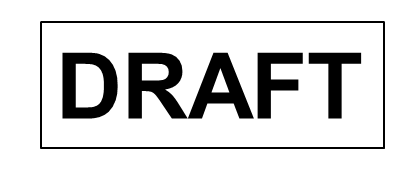 What does ‘good’ look like?
Visible/ collective ownership and leadership of good governance at senior political and managerial levels
Everyone – including wider stakeholders – understands their contribution to assurance
A learning organisation: self-awareness, open to challenge
Assurance as a constant management process, not a one-off event
Assurance activity increases as risk increases
Assurance supports achievement of priority outcomes
Good communication with the public on performance and how they can contribute to holding the council to account 
Regional/ sub-regional/ national oversight, challenge and support
DRAFT
What do councils to do assure themselves? – internal actions
Corporate directors – operational delivery, benchmarking, clienting
Directorate assurance statements
Project/ programme management
Data quality assurance
Performance appraisals
Ensure appropriate governance and reviews of joint ventures/ local authority trading companies/ partnerships
Performance/ finance/ risk reporting – inc:
Corporate plan objectives delivery
Statutory performance compliance (eg planning applications, FOIs)
National reporting (eg ASCOF)
Savings delivery
Complaints
Internal audit advice
Children’s/ Adults Safeguarding Boards
Consultation/ engagement
Training/ compliance with policies/ processes (eg procurement)
Corporate programme/ project management
Corporate management team – operational and strategic delivery (inc benchmarking)
Performance, finance and risk reporting – inc:
Corporate plan objectives delivery
Statutory performance compliance (eg planning applications, FOIs)
National reporting (eg ASCOF)
Savings/ MTFS delivery
Complaints
Corporate health indicators (eg staff turnover, grievances)
Staff/ resident surveys
Contribute to review of internal controls/ Annual Governance Statement
Consider/ respond to Internal/ External Audit annual opinions/ reports
Head of Paid Service
Review corporate performance reporting to inform actions to ensure appropriate number, grades, organisation, management of staff for discharge of functions 
Ensure appropriately senior/ skilled staff employed, including for:
Risk management
Health and safety
Emergency planning
Ensure appropriate person leads review of controls, consistent with CIPFA/ SOLACE guidance
Adopt/ review whistleblowing policy
‘Golden Triangle’ meetings
Monitoring Officer with s151 officer
Scheme of delegation
Monitoring Officer
Responsible for/ regularly review constitution - consistency with legislation/ best practice
Oversight of arrangements for member decision making - compliance with constitution/ legislation and scrutiny (working with Democratic Services)
Principal adviser to Standards Committee
S151 officer
Oversight of financial affairs to ensure proper administration (inc budget-setting/ budgetary controls, counter fraud policy, procurement processes)
Head of internal audit
Prepare/ implement annual internal audit plan
Audit governance/ risk/ controls/ policies/ processes/ reporting
IA QA & improvement programme
Senior Information Risk Owner/ Caldicott Guardian
Designated responsibility for information governance/ protection of 
confidentiality of health and care information/ ensuring proper use
DRAFT
What do councils to do assure themselves? – activity by Members and officers
Community safety partnership – oversight of development/ implementation of strategies (Crime & Disorder Act, 1998) 
[cross-organisation strategies are mandatory]
Portfolio Holder/ Director regular review of performance/ finance risk
Professional advice to inform member decision making
Commission peer-led reviews from
LGA
Regional networks
Professional bodies
Establish a Council Improvement Board where appropriate
DRAFT
What do councils to do assure themselves? – externally visible actions
Executive/ Policy & Resources Committee – reviews performance, finance and risk reporting on strategic delivery, inc:
Corporate plan objectives delivery
Statutory performance compliance (eg planning applications, FOIs)
National reporting (eg ASCOF)
MTFS delivery
Corporate health indicators (eg staff turnover, grievances)
Individual duty to report to full council:
Head of Paid Service -  arrangements for discharge of authority’s functions (s4 report)
S151 officer – unlawful expenditure/ action (s114 report)
Monitoring Officer – decisions contravening law; maladministration, injustice (s4 report)
DCS – sufficiency of resources
Overview and Scrutiny Committee(s) Supported by Statutory Scrutiny Officer
Reviews performance/ finance reports
Pre-decision scrutiny
Call-in
Scrutiny reviews
Full council
Considers s25 statement on robustness of estimates/ adequacy of reserves for annual budget/ precept
Reviews Scrutiny annual report, holds Chair to account
Reviews Audit Committee annual report, holds Chair to account
Reviews Standards Committee annual report
Appoints appropriately qualified statutory officers
Appointments Committee - Recommends to full council appointment of appropriately qualified statutory officers
Audit Committee [statutory for CAs only]
Monitors/ reviews controls, risk management, financial reporting; holds internal/ external audit to account
Approves internal audit plan, oversees implementation, ensures compliance with PSIAS
Reviews internal/ external audit reports/ opinions; oversight of management responses
Assesses own practice/ external review annually [recommended]
May include lay members to provide additional expertise
Committee with delegated responsibility for governance
Reviews Annual Governance Statement
Oversees regular reviews of constitution
Standards Committee
Reviews member code of conduct, arrangements for investigating conduct complaints 
Reviews Monitoring Officer’s annual report
Seeks perspective of Independent Person(s)
Pensions Committee (accountable to scheme members)
DRAFT
What do other bodies do to gain assurance? (non-public)
Regional networks – benchmarking,  constructive challenge, improvement support
Government departments– ad hoc requests for information/ assurance
Professional bodies– standard setting, qualifications, capability/ disciplinary procedures, tools to support decision making:
CIPFA (all professionals) / ICAEW / ACCA
Solicitors Regulation Authority/ CILEX/ Legal Services Board
Faculty of Public Health (appraisal/ revalidation/ recruitment)
Grant funding bodies – reporting requirements 
(many and varied, including where council is accountable body for other agencies/ wider partnerships)
Political parties – disciplinary/ assurance processes
DLUHC officials – early engagement to understand challenged councils/ identify support requirements
DRAFT
Where/ how are councils accountable publicly?
English Devolution Accountability Framework (Combined Authorities)
Committee with delegated responsibility for governance
Reviews/ challenges/ approves Annual Governance Statement 
(Chief Executive/ Lead member are accountable as signatories to statement)
Reports of Ombudsmen/ inspectors/ regulators
Local Government & Social Care Ombudsman/ Housing Ombudsman decisions, letters, reports
Ofsted
CQC
HMI Probation
Building Safety Regulator
EHRC
Social Housing Regulator
Information Commissioner
Audit Committee [statutory for CAs only]
Annual report to full council, including results of annual assessment
Internal auditor’s annual report
External auditor’s annual report and opinion (accounts and vfm judgement)
Government intervention
Oflog
Planning designation
Best Value- non-statutory/ statutory
Adult social care
Children’s social care - improvement notice/ statutory direction
Overview and Scrutiny - holds executive to account for decisions and actions that affect their communities
Full Council - ‘Those charged with governance’
Ultimate accountability for governance and non-executive functions
Considers Public Interest Reports, statutory recommendations, advisory notices from external audit 
Agrees annual budget and MTFS, Treasury Management Strategy
Parliamentary select committees
Judicial system
Civil/ criminal litigation
Judicial review
Media/ residents/ businesses  - can hold council to account through:
Attending public decision-making/ scrutiny meetings
Complaints/ redress schemes
Rights to ask auditor questions/ raise objections
Informed by access to member decision-making reports, Forward Plan, documents published in accordance with Local Government Transparency Code 2015, Public Sector Equality Duty, FOIs/ EIRs/ SARs
Local elections
Informed by manifestos
Performance reports to Committee/ Executive
Delivery against targets
Delivery against standards/ benchmarks
Questions
Do you have any comments on this revised draft framework?
2.	Should focus on any elements of this framework increase as risk increases?
3.	Are there any elements of this framework where there should be more consistency of practice across the sector?
What would best support councils to develop the effectiveness of their own assurance and its reporting to their communities? 
What would sector-wide assurance look like?
Any other questions or comments?
Contact: Heather.wills@local.gov.uk